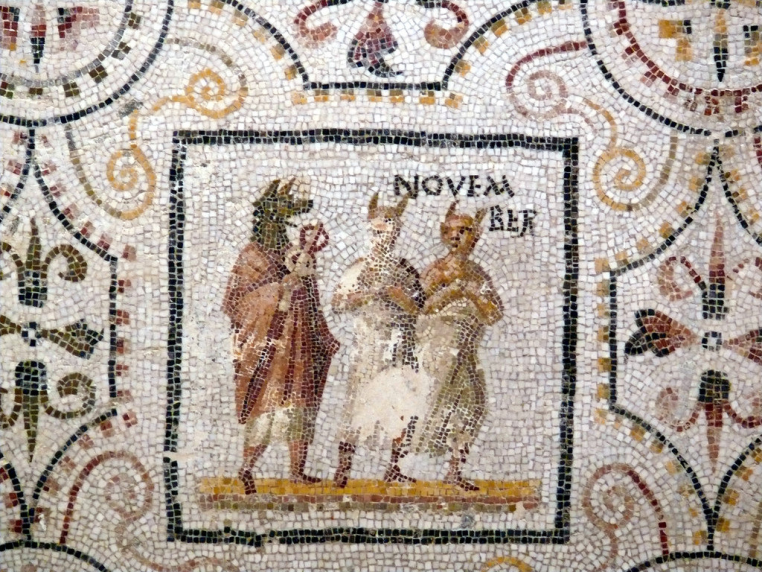 http://gorbutovich.livejournal.com/70680.html
November
- Vjerojatno mu je zaštitnica Dijana
1. Kalendae	F	Ludi circenses
3.		C	Hilaria Isidis (Isia od 28.oktobra)
4.	  	C	Ludi plebei (do 17.)
8. 		C	mundus patet, religiosus
13. Idus	NP	Feriae Iovis / epulum Iovi / natalis 			Feroniae et Fortunae Primigeniae
14.		F	probatio equorum, religiosus
18. 		C	mercatus (do 20.)
[Speaker Notes: Feronia – božica divljine, obilja i oslobođenika]
Plebejske igre (Ludi plebei)
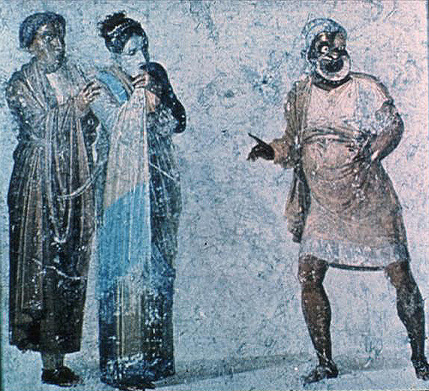 4. – 17. novembra
Godišnjima su postale 220.g.pr.Kr.
tri su (posljednja) dana posvećena 
	igrama u cirku (Flaminijevom),
dva dana gozbama,
dva dana utrkama u cirku,
ostalo scenskim igrama
13. je gozba (lektisternij) u čast Jupitera
14. je procesija vitezova
Priređuju ih plebejski edili
Spomen na secesiju puka (494.pr.Kr.) ?
Ciceron kaže da su to najstarije rimske igre
http://www.didaskalia.net/issues/vol5no1/beacham/image01.html
[Speaker Notes: 216. su se ponavljale 3x zbog greške u ritualu]
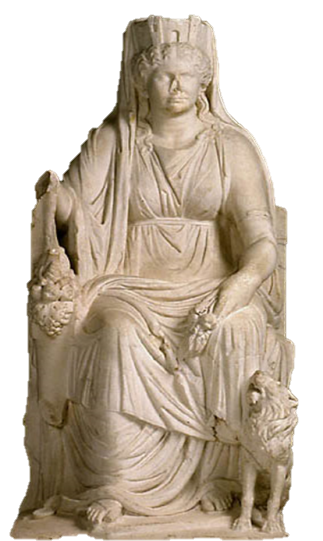 Orijentalni utjecaji na rimsku religiju
Magna mater = Velika majka 
grč. Reja, lat. Ops
izjednačena s azijskom Kibelom 
majka bogova, ljudi, životinja i biljaka koja vlada i 
podzemljem (možda najsličnija Afroditi)
nastala od dvospolca Agdistisa, sina Zeusa/Neba i 
    Zemlje
partner joj je Atis, koji se u napadu ludila kastrirao
prate je lavovi 
Simbol joj je crni kamen, stigao u Rim 204.pr.Kr. 
Hram joj je posvećen 10. aprila 191.pr.Kr., samo za plemstvo (trojansko podrijetlo)
Svetkovine Megalesia – 4. do 11. aprila 
Obrede vrše frigijski svećenik i poslužitelji Galli (eunusi)
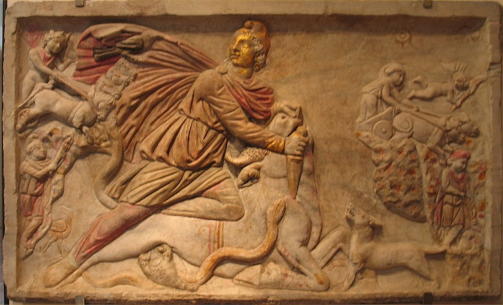 http://en.wikipedia.org/wiki/Sol_Invictus			   http://www.tertullian.org/rpearse/mithras/literary_sources.htm
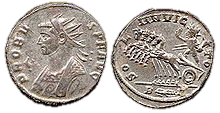 Mitra – perzijski bog sunca 
dualizam, propisi čistog ponašanja
često slikan kako kolje bika i daruje 
    ljude 
štiti vojnike 
stiže 66.pr.Kr. s Pompejevim vojnicima, osvojio cijelo R. carstvo 
Sol invictus – kult vjerojatno podrijetlom iz Sirije
Popularan tek od c. 3./4.st.n.e. među nekim carevima (Julijan, Heliogabal, Aurelijan, ...) i vojnicima
Izida, Oziris - Serapis – egipatska božanstva 
simboli su im zmija i bik; dolaze oko 50.pr.Kr. (Cezar) 
Izida je Velika majka, majka boga sunca Horusa i pobjednica nad smrću
Oziris je kao ponovno rođeni bog vegetacije povezan s Dionizom 
Feničku religiju (Adonis, Aštarta, Baal), magiju i kaldejsku astrologiju uglavnom donose robovi
Židovi Rimljanima nisu jasni zbog monoteizma

Istočne su bogove jako štovali carevi od Kaligule nadalje
[Speaker Notes: Ba’al Hammon (Kartaga) identificirao se s Kronom/Saturnom]
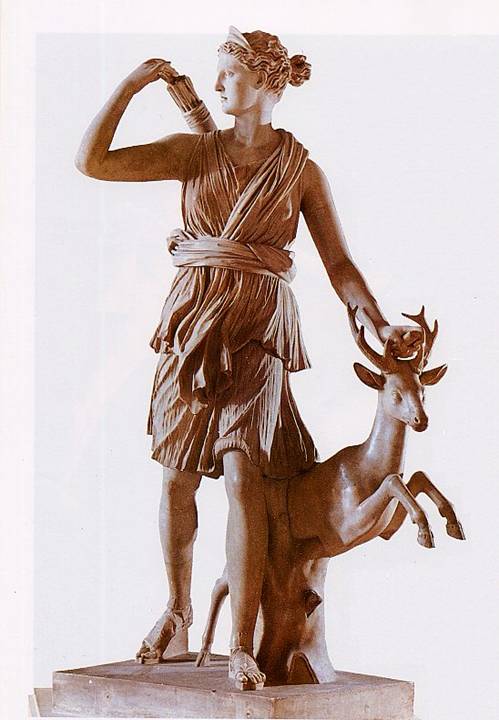 Dijana(Diana)
Artemida (Artemis)
Kći Zeusa i Lete (lat. Latona), blizanka Apolonova
rodila se na Delu 
zauvijek djevica (ne smije je se vidjeti golu > smrt) 
Nosi luk i strijelu, ponekad baklje; prate je divlje životinje (košuta i medvjed); biljke su joj orah i naranča
Božica:
prirode (i njene plodnosti - porod), najviše šuma i livada 
mjeseca uz brata, boga sunca (kalendar)
koja šalje smrt ili izliječenje svojim strelicama, štiti djecu (Brauron) i mladunčad
lova, pa i rata (Sparta)
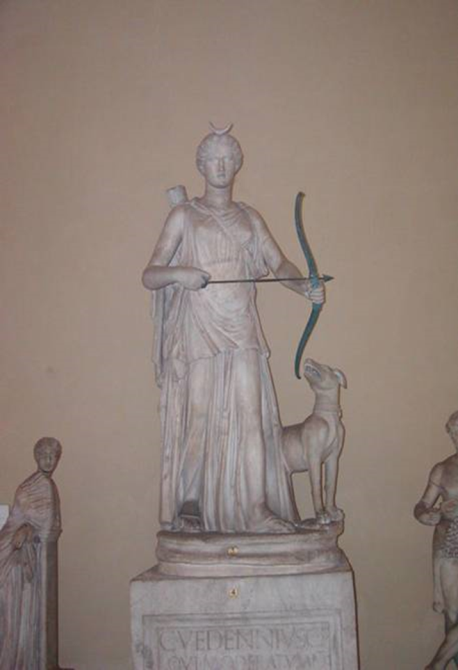 Dijana
Izvorno latinska i sabinska božica svjetlosti i lakog porođaja
kasnije mjeseca i lova
Zaštitnica robova
Izjednačavana s božicama: 
Fauna, Vacuna, (Iana), Luna, Lucina (uz porođaj, grč. Ilitija) 
Hekata (čarobnica)
Nadimak Fa(s)celis (s Tauride) 
njenog svećenika u Nemiju mogao je ubiti (u borbi) i naslijediti odbjegli rob koji bi uspio otkinuti granu s posvećenog drveta
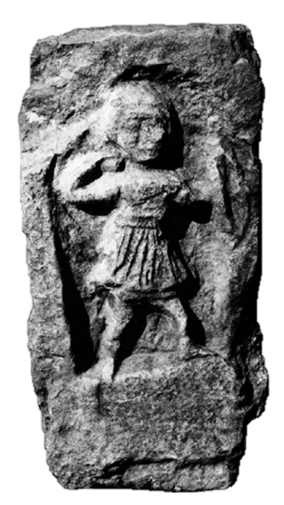 Svetkovine
Natalis Dianae 13. augusta (Nemoralije) 
31. marta 
u čast Luni na Aventinu
26. – 31. maja 
svečanost za božicu Dea Dia
Kalende u juniju ponekad se zovu 
dan božice Iana Luna
	= Dijana kao božica mjeseca
Posvećen joj je i prvi dan Larentalija, 23. decembra
Reljef Dijanenađen u Biteliću kod Sinja, područje Delmata
Svetišta
Hram na Aventinu 
sjedište plebejaca, Latina i Sabina 
osnovao ga kralj Servije Tulije 
u njega ne smiju muškarci
Svet joj je gaj u Ariciji, u Albanskim brdima (lacus Nemorensis)
Kao Luna ima hramove na Aventinu, Palatinu (Noctiluca) i Kapitoliju, svetište na Via sacra
Najpoznatiji hram na svijetu bio joj je u Efezu 
7 svjetskih čuda, Herostrat
Rekonstrukcije efeškog hrama
Usporedba veličine Partenona i efeškog hrama
Podrijetlo je maloazijsko 
kod Hetita Rutamiš - lov 
kod Lidijaca Aritma – košuta
 ~ Kibela
U Grčkoj postoji od mikenskog doba (gospodarica zvijeri na Kreti)	
u Brauronu i na Tauridi prinosile su joj se ljudske žrtve
u Trojanskom je ratu za Trojance
Etr. Artume - noć, mjesec, smrt; priroda i plodnost
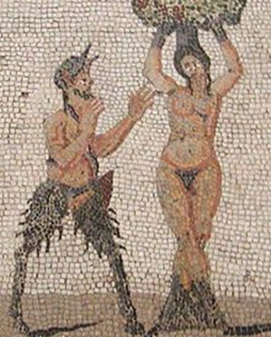 još neki šumsko-pastirski bogovi
Faun - grč. Pan 
sin Hermesa i nimfe Driope 
otac kralja Latina, od struka nadolje jarac 
Sveti su mu joha i jarac, zaštitni znak siringa 
Više duh, zaštitnik šuma, livada i osobito stada (Lupercus = protiv vukova), bog proročanstava (Fatuus) 
Najpoznatije svetkovine: Luperkalije 15. februara, Faunalije 5. decembra
Fauna ili Bona Dea  - ženska inačica Fauna 
Časti se 1. maja i 4. decembra = samo za žene, bez ičeg muškog, bez vina i mirte 
U hramu na Aventinu joj se čuvaju ukroćene zmije
Silvan - ime mu znači “šumski” (Silvanus) 
pratioci su mu Silvani 
Preklapa se s Faunom – bog šuma, stada i granica 
Opće štovan kod Ilira
 u Panoniji kao Vidasus zajedno s Thanom (Dijanom)
Pik – Picus (= djetlić)
otac Faunov (vračanje), sin Saturna 
Pomona – voće
Vertumno (Vertumnus) - vrtovi
Maia 
staroitalska božica proljeća, žena Vulkana; kasnije majka Merkura
Egeria
božica izvora (svetište uz Porta Capena), proročica, zazivaju je trudnice
s Hipolitom majka Virbija, koji se oženio Aricijom
Feronia 
(sabinska?) božica obilne žetve i (pripitomljene?) divljine u čijem su se hramu na Marsovom polju često oslobađali robovi
Lucus Feroniae u Kapeni u Etruriji – svake godine sajam
Pales – zaštitnik/ca pašnjaka i stada
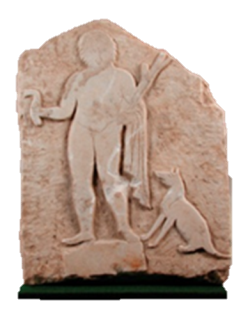 Mitovi (Artemida)
Kalidonski vepar i kerinejska košuta
Akteon
Kalisto i Arkad
Hipolit (Virbije i Egerija)
Nioba
Orion
Ifigenija
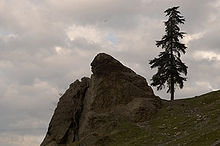